Vermont’s American Rescue Plan ActDeveloping community-scale drinking water and wastewater systems in unserved Villages
November 16, 2021

Lynnette Claudon, PE
Water Investment Division
Lynnette Claudon-Village WW
1-802-490-6226
Lynnette.Claudon@Vermont.gov
Megan Young-Village DW
1-802-585-4903
Megan.Young@Vermont.govNeil Kamman – Water Investment Div.
1-802-490-6137
Neil.Kamman@Vermont.gov

Padraic Monks - CWSRF & DWSRF1-802-490-6169
Padraic.Monks@Vermont.gov
Tom Brown- CWSRF & DWSRF
1-802-622-4205Thomas.Brown@Vermont.gov
Introductions
Initiative Introduction
Village Water and Wastewater Initiative 
https://dec.vermont.gov/village-wastewater
Interagency Village Initiative Committee
Meeting our statewide planning goals
Recovery, resilient, strong local economies 
Improvements to public health and water quality
ARPA Funding Available
SFY22 ~ $8 Million, allocated based on Priority List
SFY23 & FY24 – anticipate total $15 Million

GOAL: Provide financial support for communities implementing Village drinking water and wastewater to bring user rates into an affordable range.
CW-2a+b
Initial Eligibility Screening
1
OR
DW-3 a+b+c
1. Village Designation
Villages receiving Village WWW ARPA construction grants need to have received a Village Designation by ACCD
https://accd.vermont.gov/community-development/designation-programs/village-centers
2. New Community Wastewater Systems
A. Projects must CWSRF eligible.
B. Villages seeking wastewater funding must be presently unsewered (meaning that they have individual septic systems) and have a CWSRF eligible project.
Note:  Towns with existing town-owned direct discharge systems or indirect discharge systems are generally not eligible. 
https://www.epa.gov/sites/default/files/2016-07/documents/overview_of_cwsrf_eligibilities_may_2016.pdf
3. New Drinking Water Systems
Villages seeking drinking water funding must have the following:
A DWSRF Eligible Project
A documented public health risk
Unserved: No municipally owned, public community drinking water system
https://www.epa.gov/dwsrf/dwsrf-eligibility-handbook
How to Apply
Complete the Intake Form https://anr.vermont.gov/content/village-water-wastewater-initiative
Complete the Project Priority List Application https://dec.vermont.gov/water-investment/water-financing/srf/priority-list
Include the WID Project Cost Summary https://anrweb.vt.gov/DEC/IronPIG/DownloadFile.aspx?DID=175611&DVID=0
Additional Forms will be required from applicants in the fundable range.
1. Intake Form
2. Project Priority List Formhttps://dec.vermont.gov/water-investment/water-financing/srf/priority-list
Project Priority List ApplicationWastewater: First two pages are most important.
Project Description
Indicate that your project is interested in the ARPA funding.
Include details about the project.
Wastewater: Have the soil test pits been done?
Both: Is there a Purchase and Sales agreement with the landowner or does the municipality already own the land?
Wastewater: Does the land have a formal capacity determination?
Drinking Water: Does the source have approval?
Drinking Water: Include any requests for planning or design funds in the description.
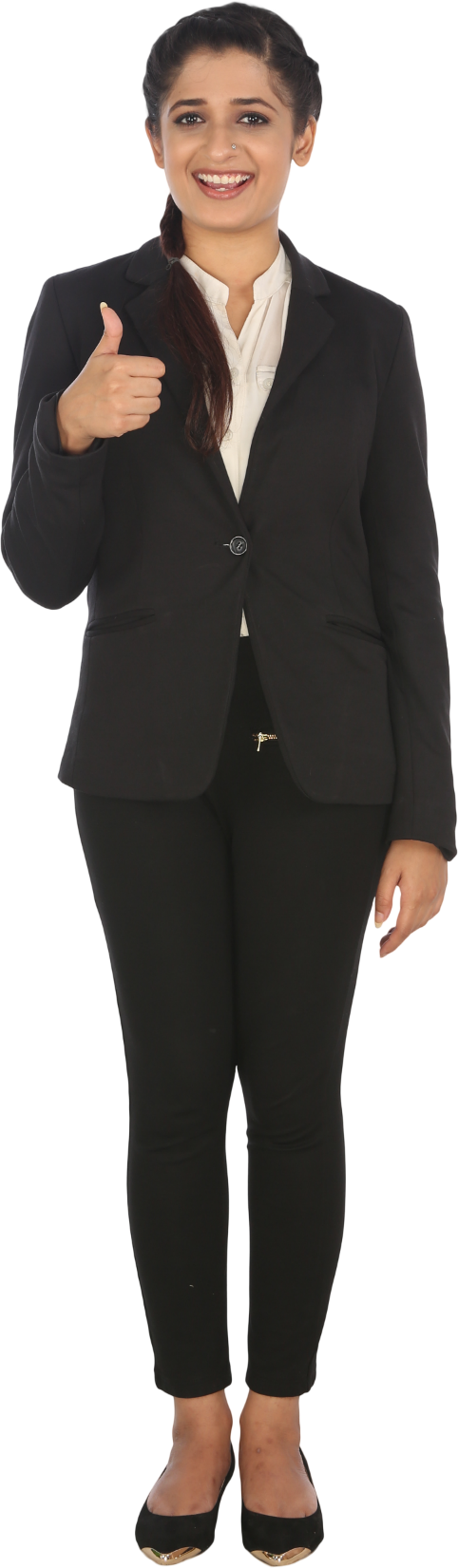 3. WID Project Cost Summary
Project Priority List Ranking
Project Priority List (PPL or PList) places projects into the funding list for the State Revolving Funds
Needed for Construction Loans and Grants and Land Purchase
When to Apply
Affordability & MHI
User Rate/Median Household Income of the Service Area
Range 1%-2%
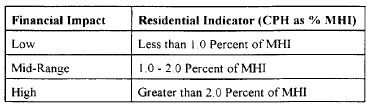 ARPA - Filling the Funding Gap
Loans: Local share provided through local financing of the project is still anticipated.
ARPA
Infrastructure Investment & Jobs Act
Signed into law yesterday.
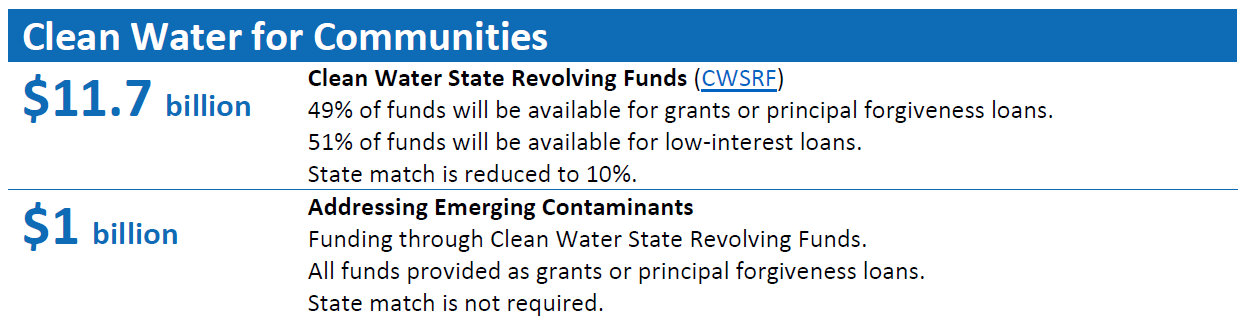 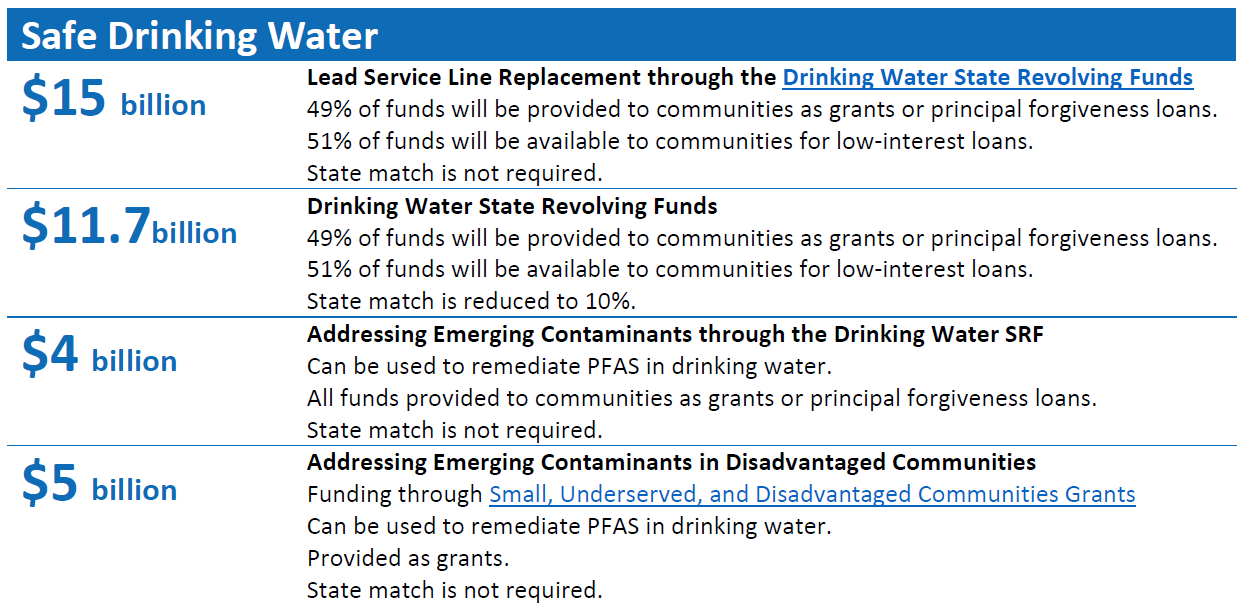 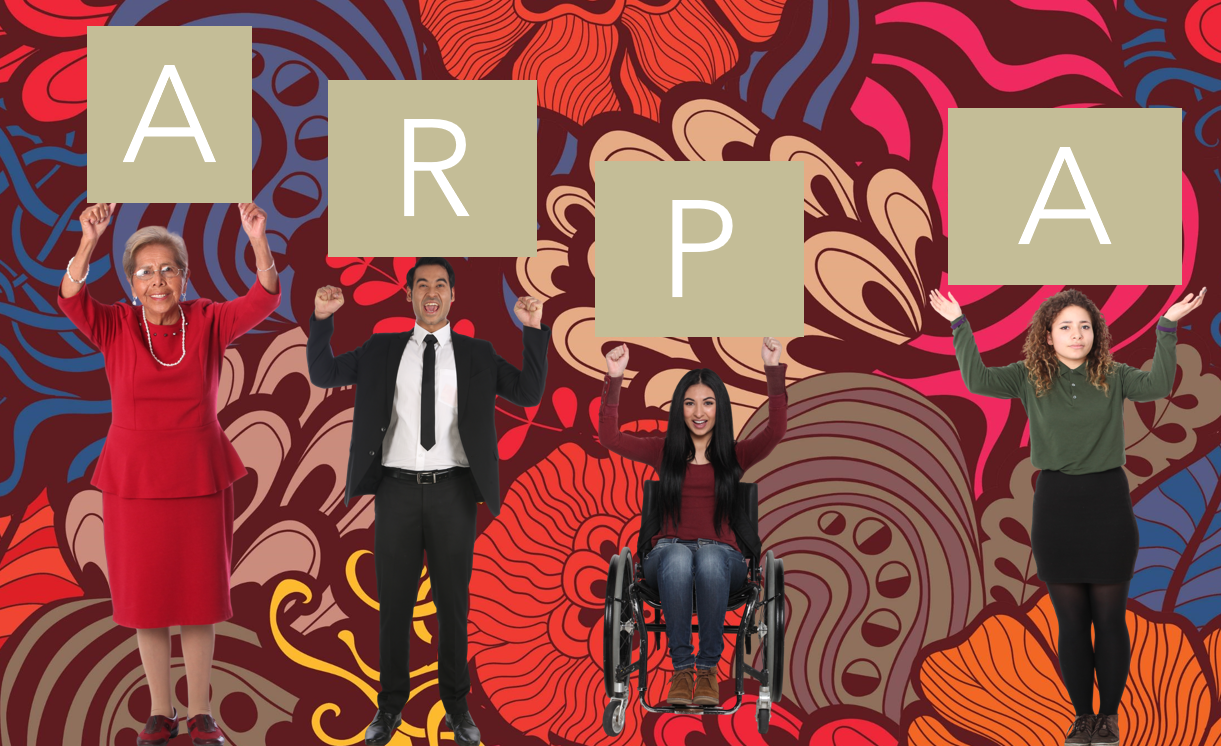 Questions?It’s fun to talk about ARPA.
Lynnette Claudon
1-802-490-6226
Lynnette.Claudon@Vermont.gov


Megan Young
1-802-585-4903
Megan.Young@Vermont.gov